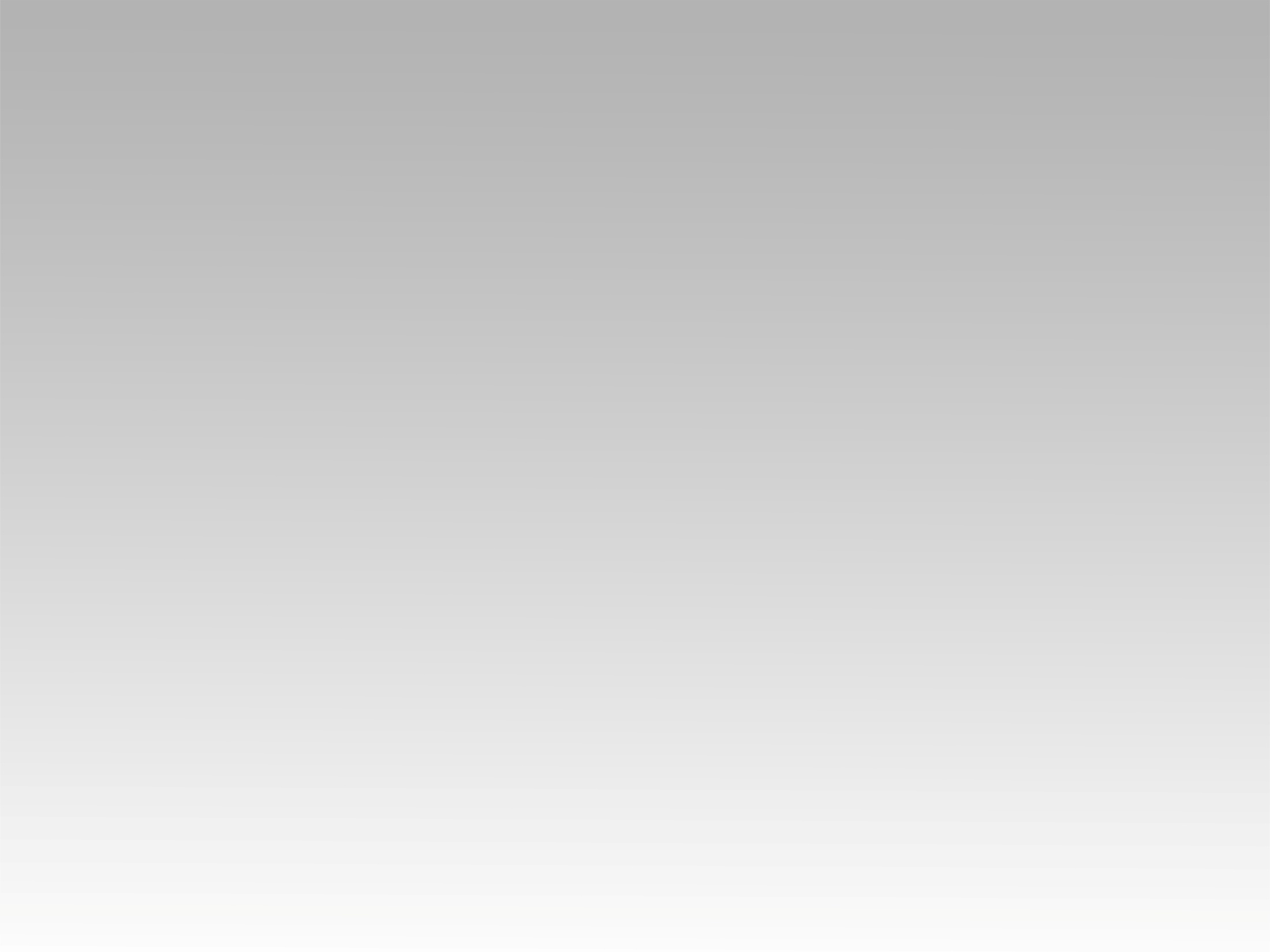 تـرنيــمة
وإنت معايا تنادي الأغاني
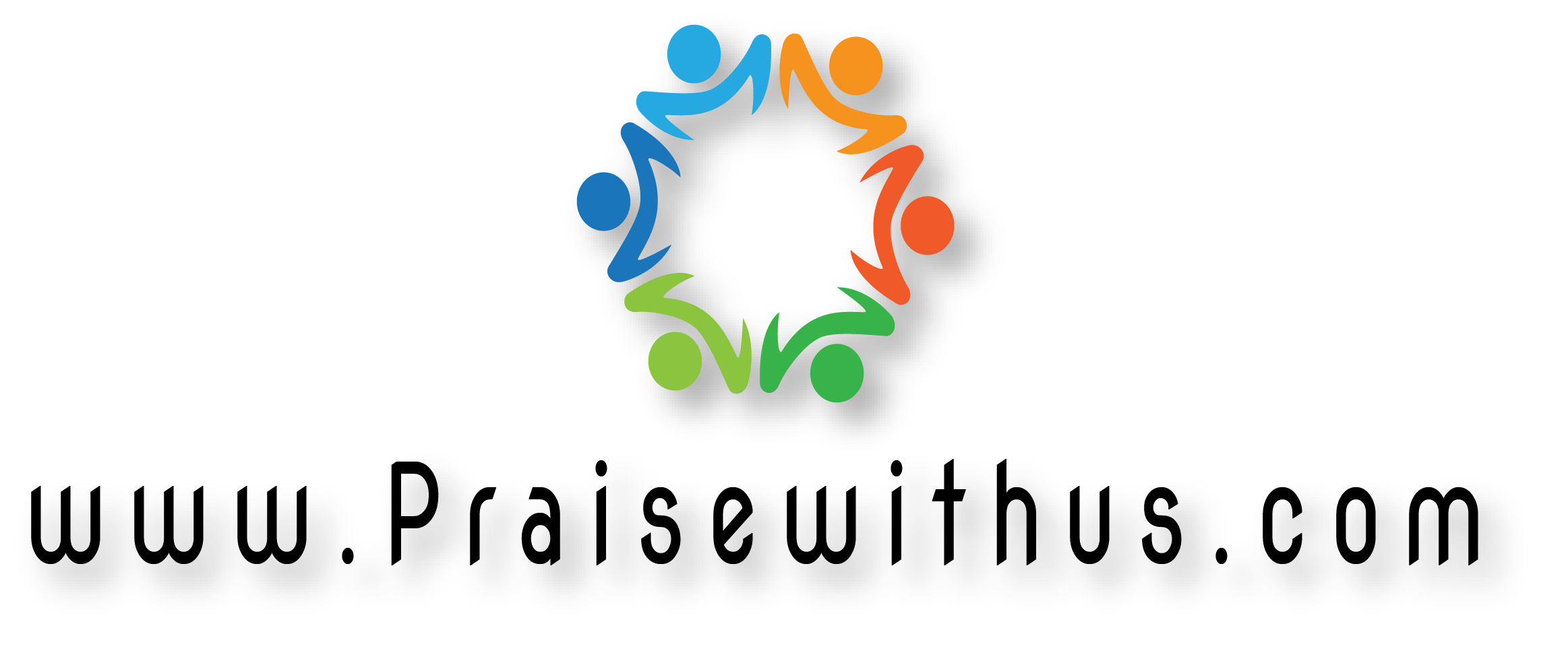 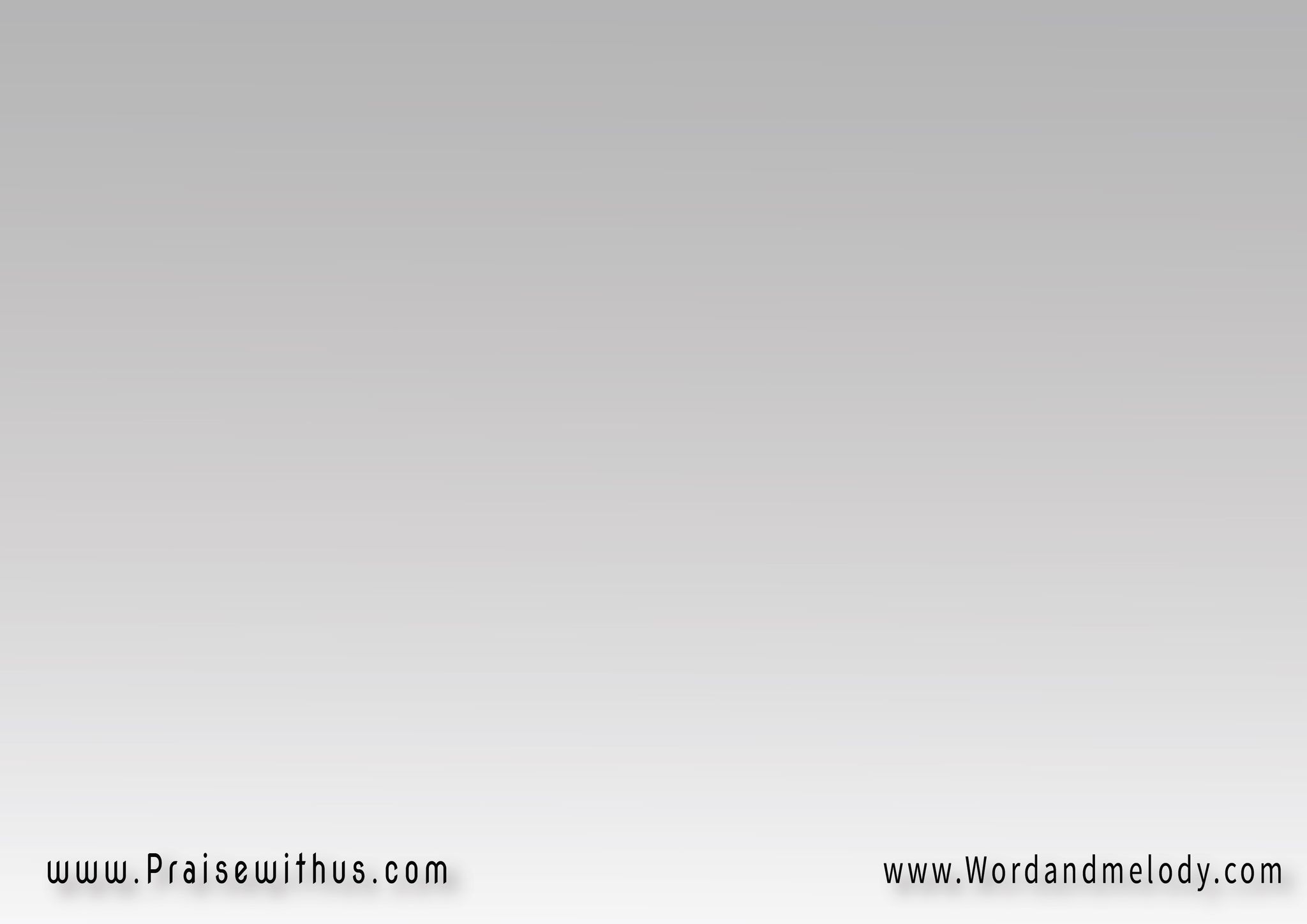 1-
 وإنت معايا تنادي الأغاني 
وإنت معايا يسافر مكاني
كأنه سفينة تأخذني إليك
(تنادي الأغاني يسافر مكاني
كأنه سفينة تأخذني إليك)2
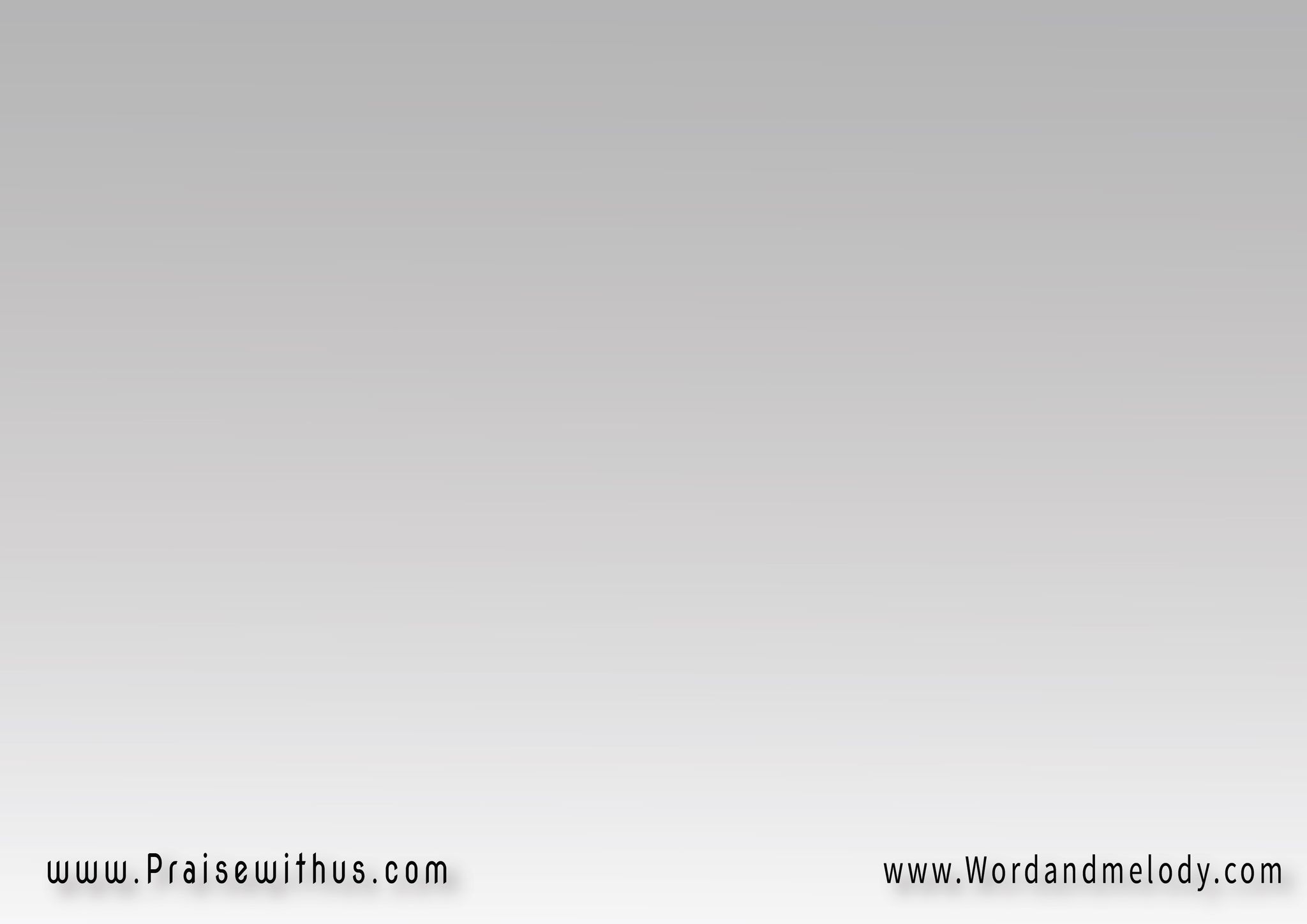 2-
وإنت معايا تضيع الثواني 
وإنت معايا تزيد الأماني
في حب السكينة وأنا بين إيديك
(تضيع الثواني تزيد الأماني
في حب السكينة وأنا بين إيديك)2
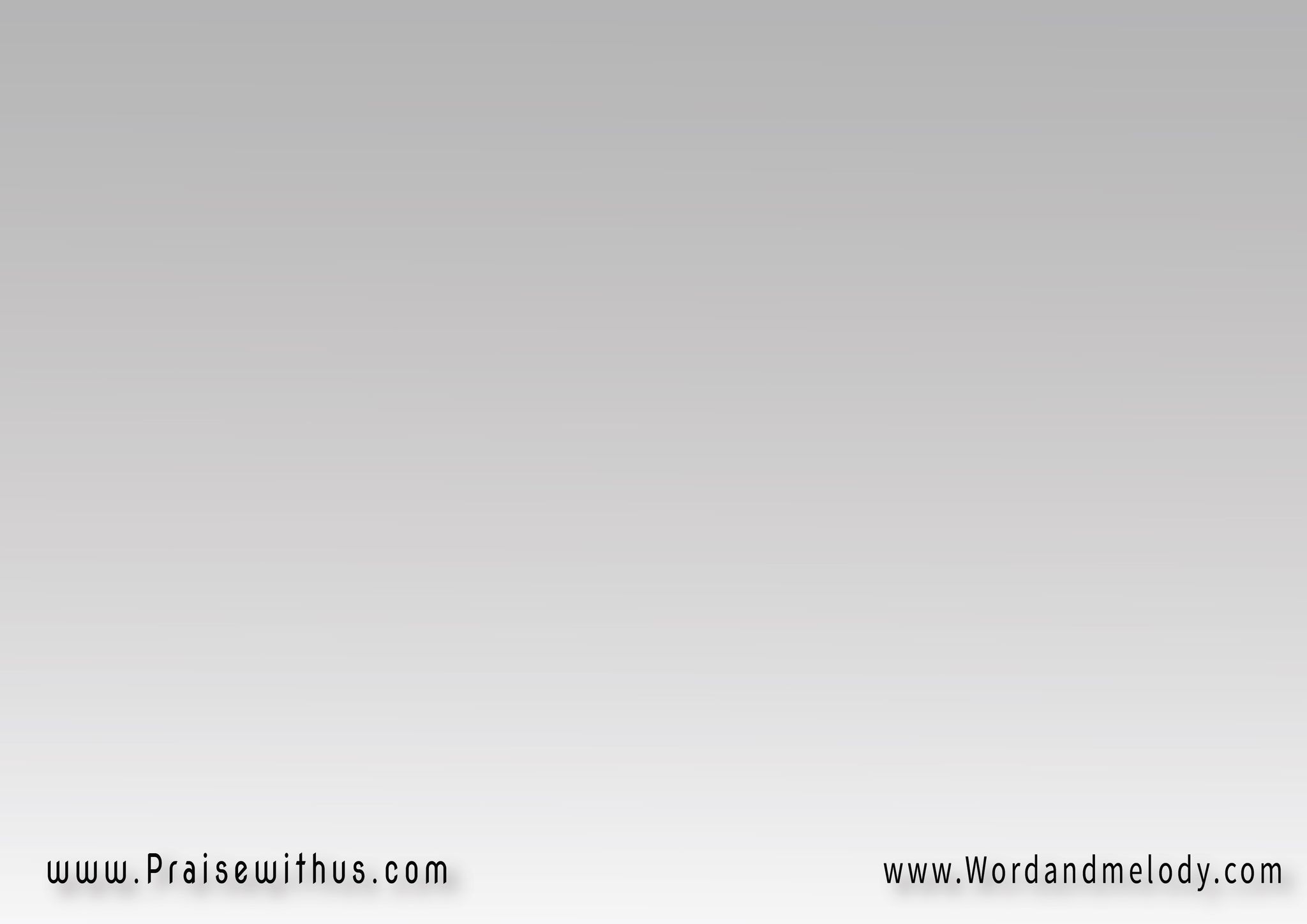 3-
وإنت معايا تضيع الثواني 
وإنت معايا تزيد الأماني
في حب السكينة وأنا بين إيديك
(تضيع الثواني تزيد الأماني
في حب السكينة وأنا بين إيديك)2
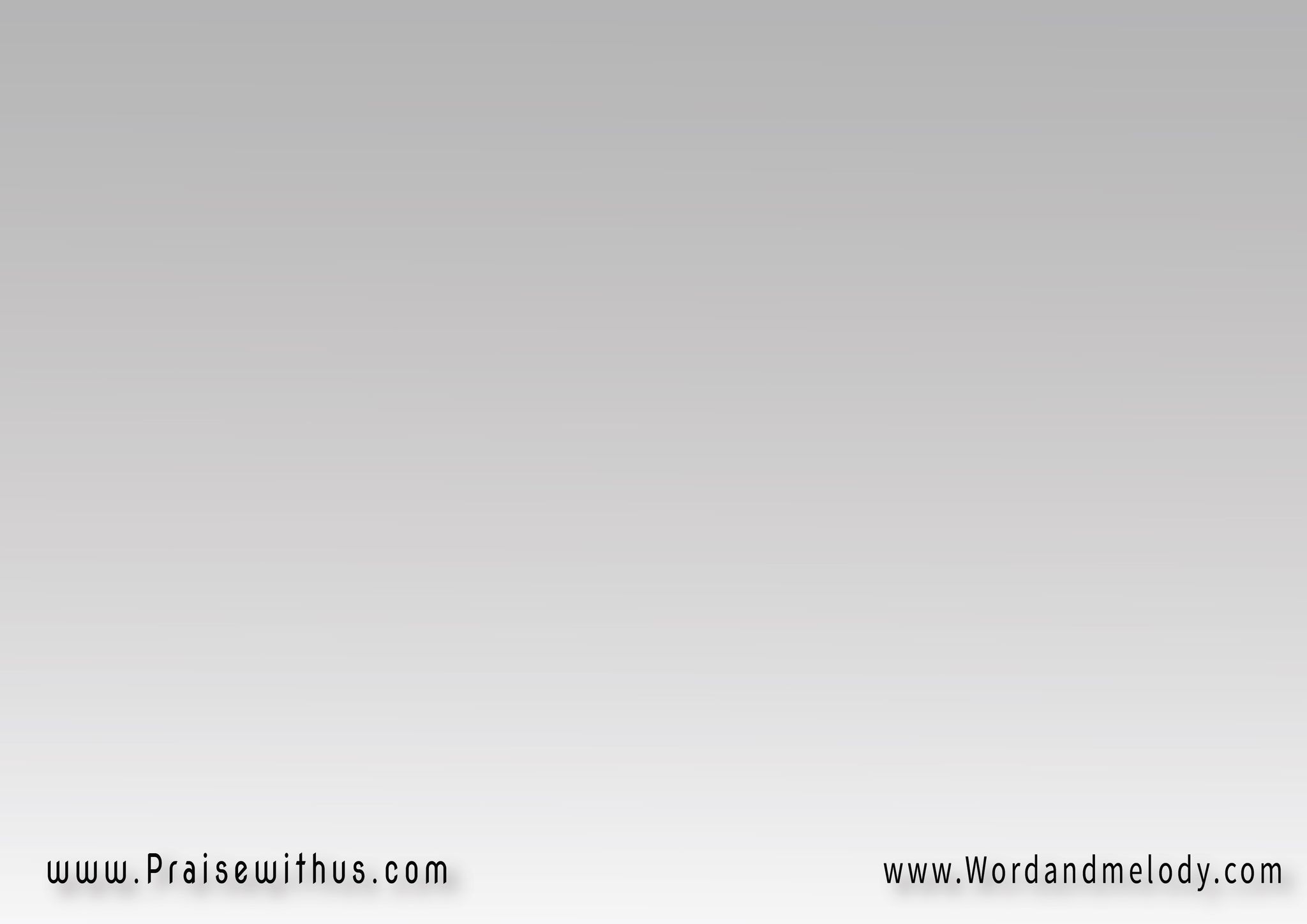 4-
وإنت معايا تطمن خُطايا 
وإنت معايا بتمحي خَطايا
بدمك شارينا بنادي عليك
(تطمن خُطايا بتمحي خَطايا
بدمك شارينا بنادي عليك)2
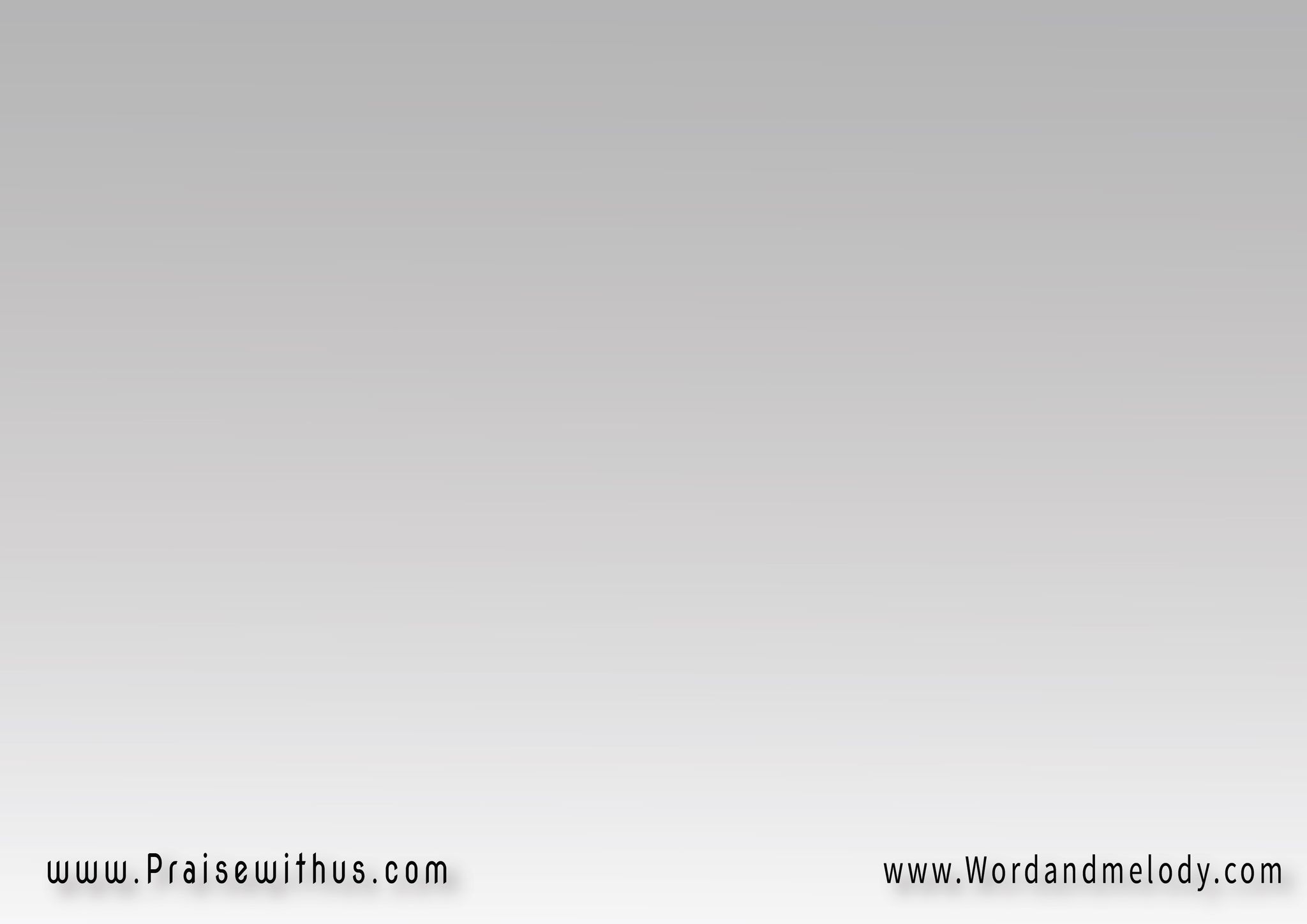 5-
وإنت معايا يزيد اشتياقي 
وإنت معايا تدور السواقي
وتروي مدينة زارعها بإيديك
(يزيد اشتياقي تدور السواقي
وتروي مدينة زارعها بإيديك)2
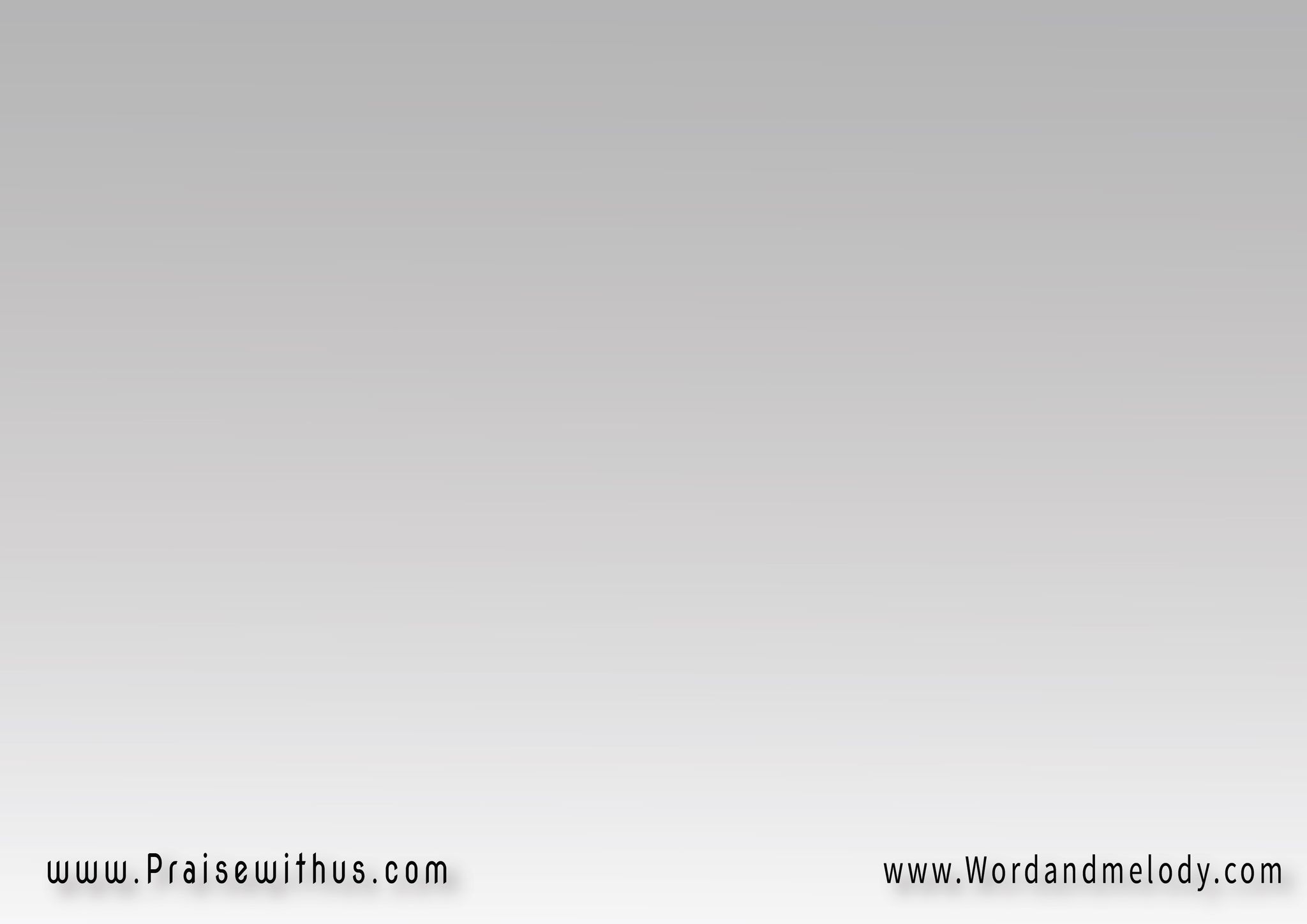 6-
وإنت معايا في أجمل حكاية 
وإنت معايا فصول الرواية 
بتحكي علينا وتحكي عليك
(في أجمل حكاية فصول الرواية 
بتحكي علينا وتحكي عليك)2
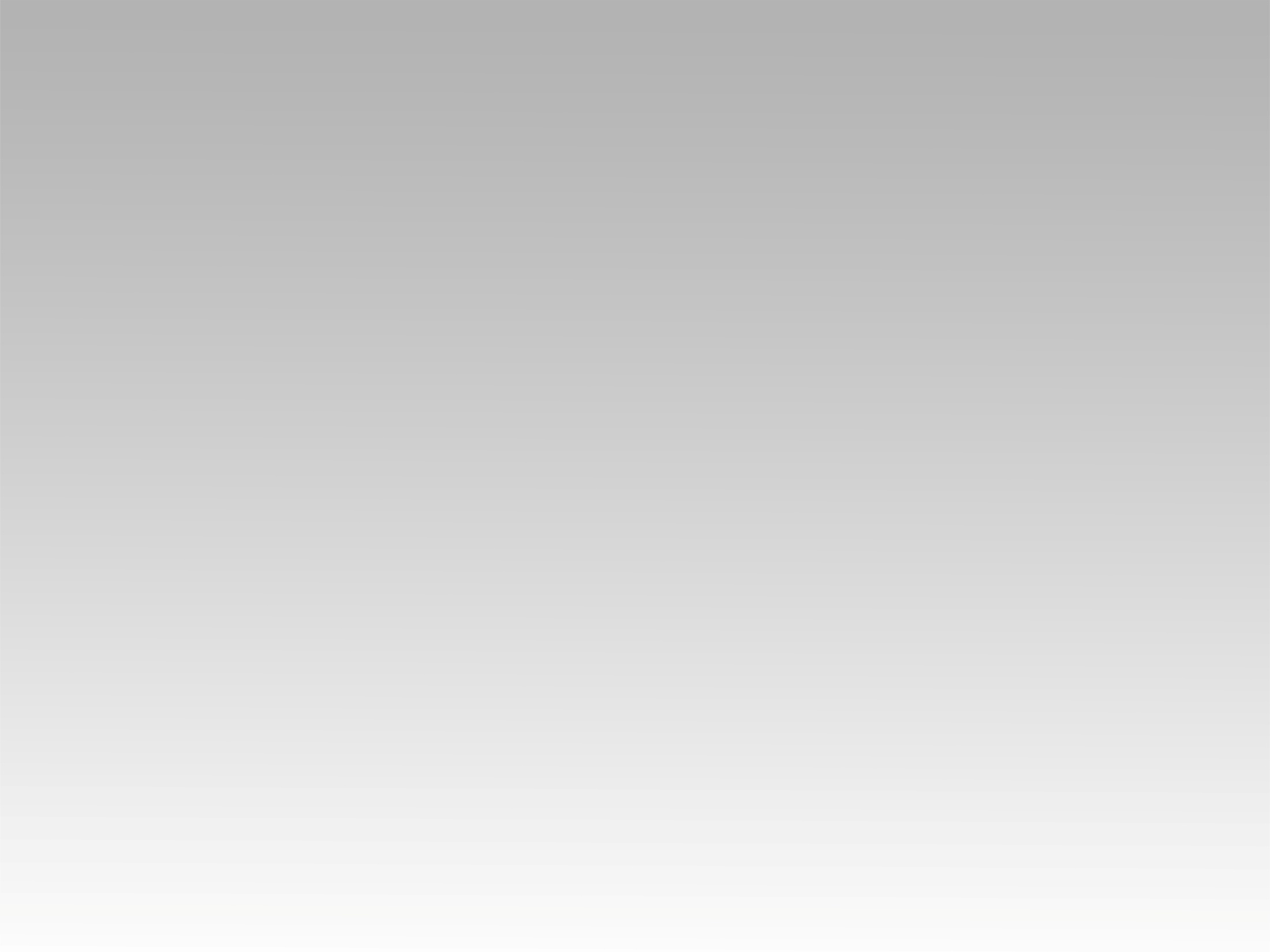 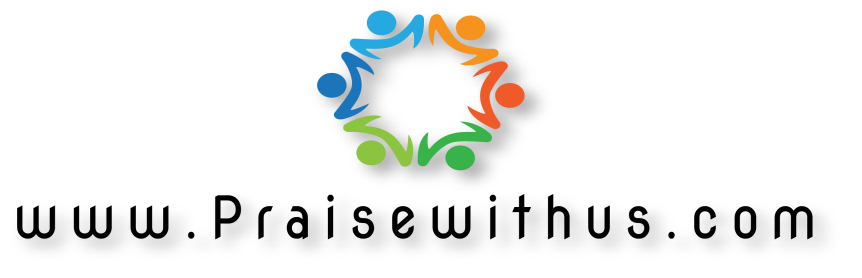